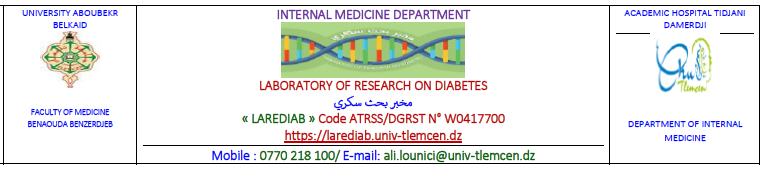 7th Séminary of LAREDIAB
13th Congress OF AMIWIT
News in auto-inflammatory diseases
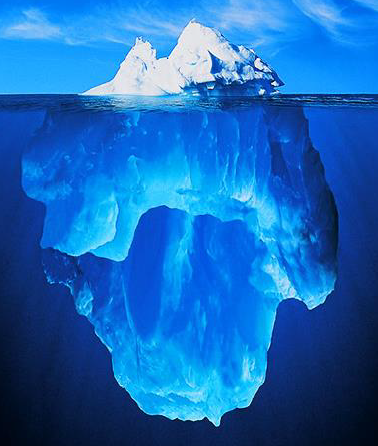 Bestaoui MH, Lounici A
Internal Medicine Department – ​​Tlemcen University Hospital Center
Diabetes Research Laboratory – University of Tlemcen
December 8, 2023 Tlemcen
Plan
Définition des maladies auto-inflammatoires

 Mutations génétiques et physiopathologie

 Démarche diagnostique devant une fièvre récurrente héréditaire? 

Principales maladies auto-inflammatoires

Actualités dans les maladies auto-inflammatoires

Conclusion
Définition des maladies auto-inflammatoires
1 -  = Désordre de l’immunité innée

2 –Caractérisées par des anomalies génétiques codant des protéines intervenant dans l’immunité innée

2 – Souvent pas d’autoimmunité
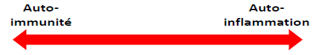 [Speaker Notes: Les maladies auto-inflammatoires monogéniques sont caractérisées par des anomalies génétiques codant des protéines intervenant dans l’immunité innée. Ces maladies ont été définies en miroir par rapport aux maladies auto-immunes en raison de l’absence d’anticorps circulants]
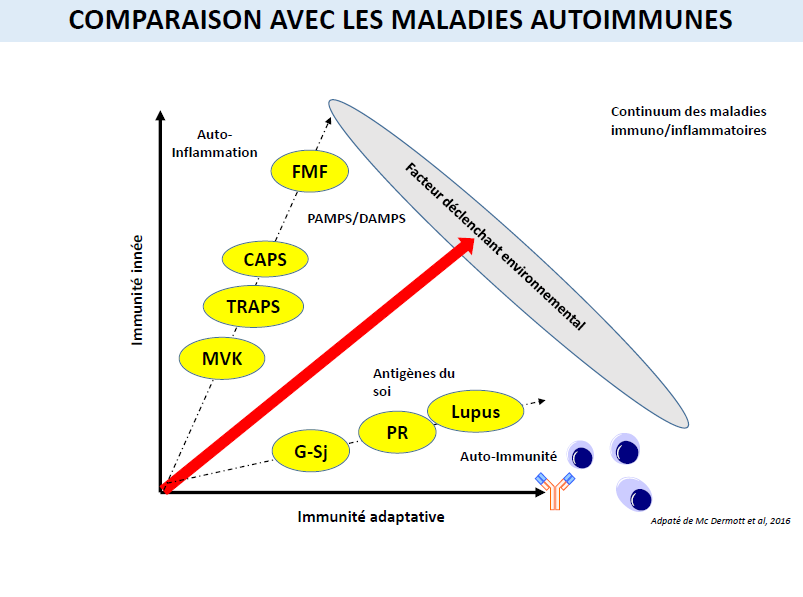 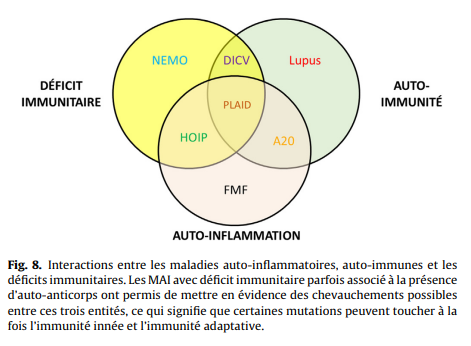 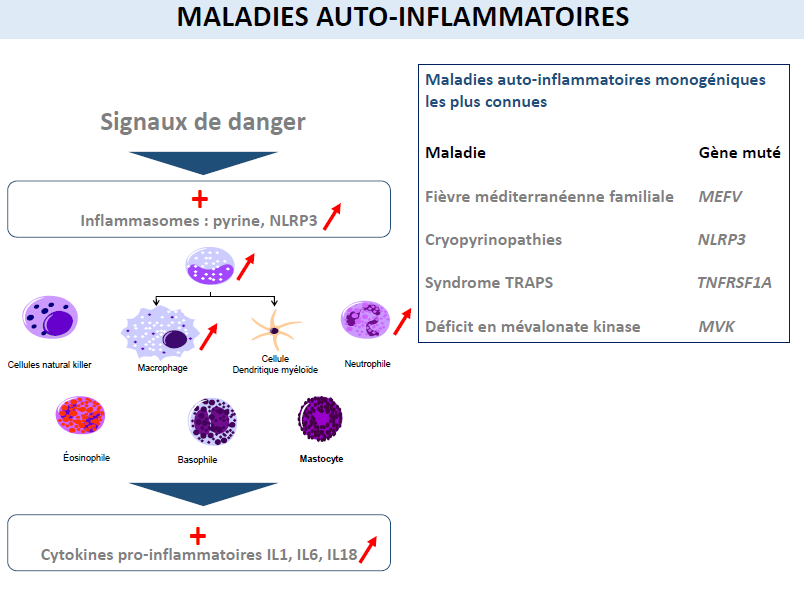 Plan
Définition des maladies auto-inflammatoires

 Mutations génétiques et physiopathologie

 Démarche diagnostique devant une fièvre récurrente héréditaire? 

Principales maladies auto-inflammatoires

Actualités dans les maladies auto-inflammatoires

Conclusion
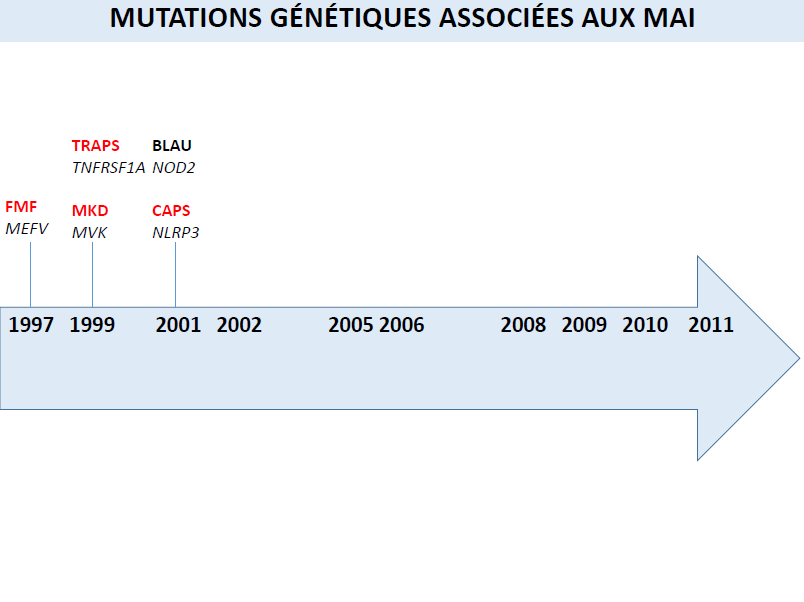 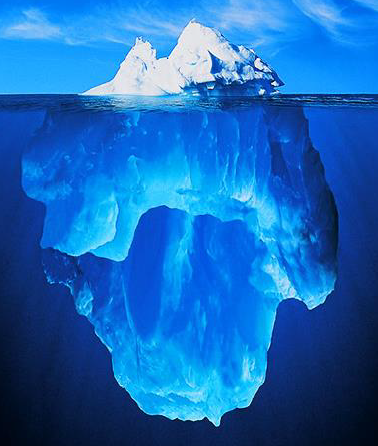 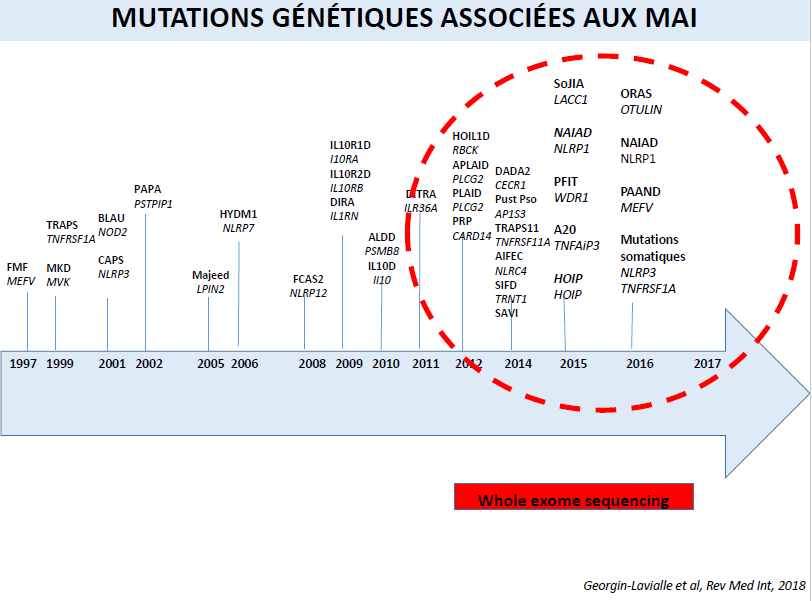 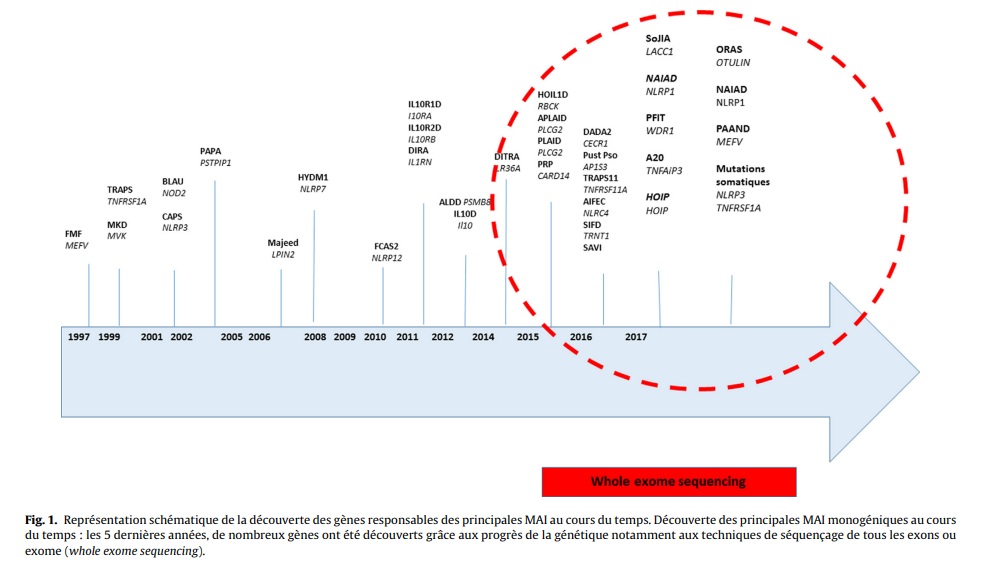 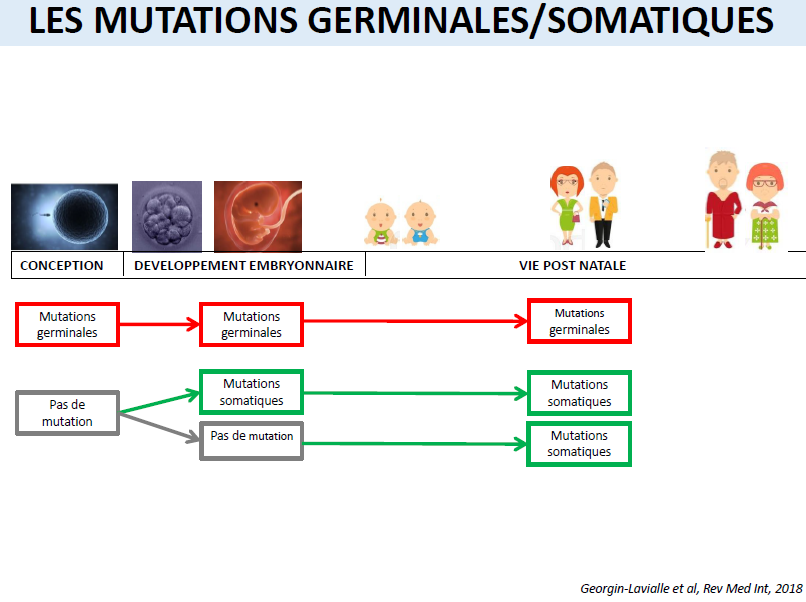 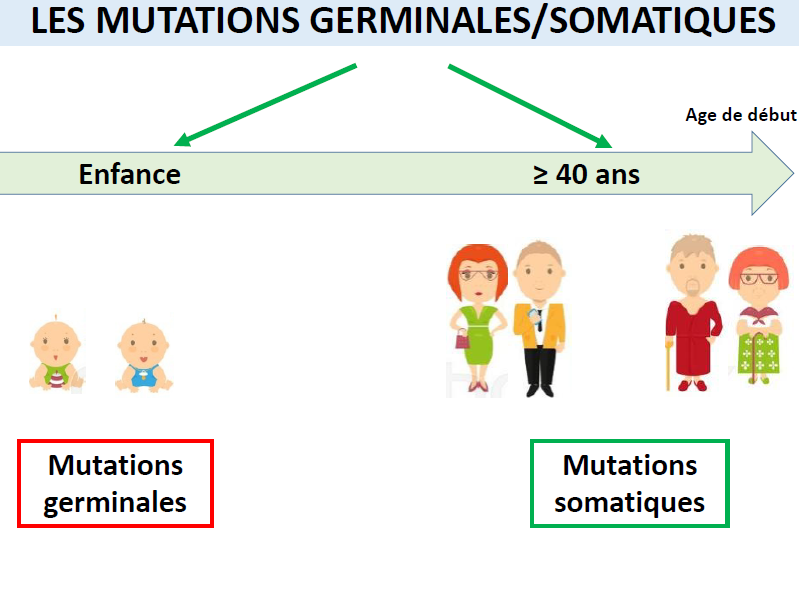 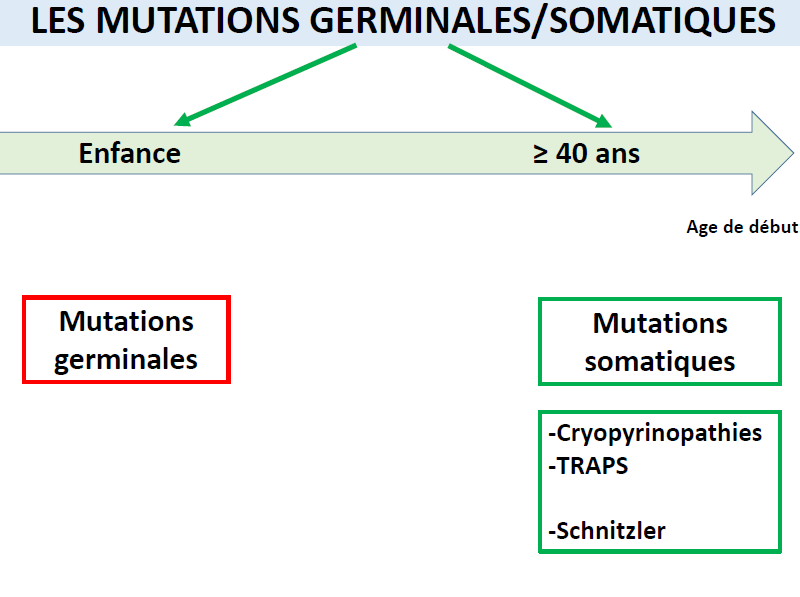 3 Voies principales
Voie de l’interferon


Syndrome d’aicardi-Gouttière

SAVI

COPA
Voie de l’interleukine 1

FMF

Cryopyrinopathies

Syndrome TRAPS

Déficit en mévalonate Kinase
Voie NF - KB


Haploinsuffisance de A20

Syndrome de VEXAS
[Speaker Notes: NF-KB nuclear factor Kappa B]
Plan
Définition des maladies auto-inflammatoires

 Mutations génétiques et physiopathologie

 Démarche diagnostique devant une fièvre récurrente héréditaire? 

Principales maladies auto-inflammatoires

Actualités dans les maladies auto-inflammatoires

Conclusion
Eléments en faveur d’une MAI
[Speaker Notes: Les maladies auto-inflammatoires monogéniques sont caractérisées par des anomalies génétiques codant des protéines intervenant dans l’immunité innée. Ces maladies ont été définies en miroir par rapport aux maladies auto-immunes en raison de l’absence d’anticorps circulants]
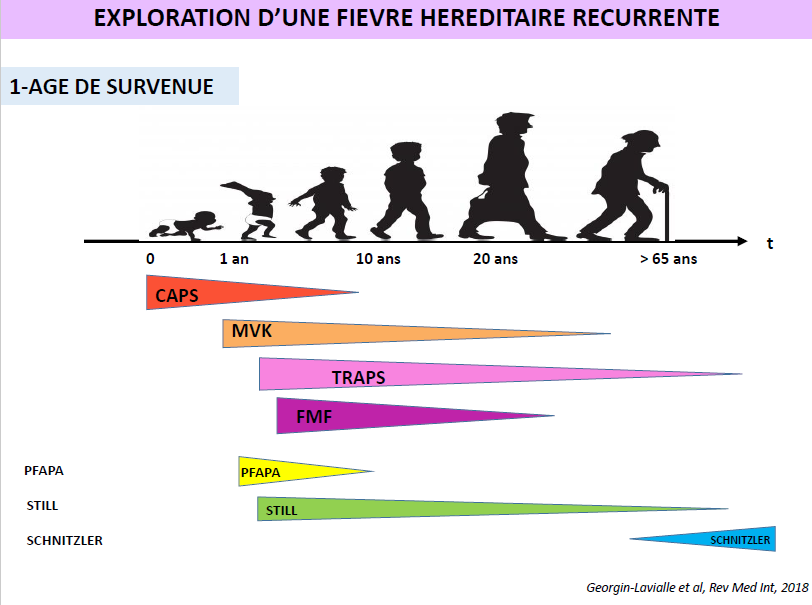 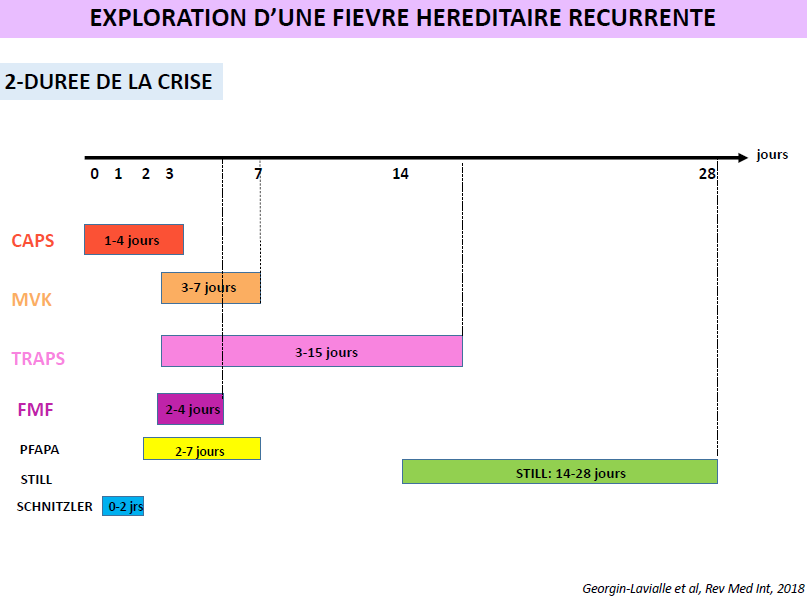 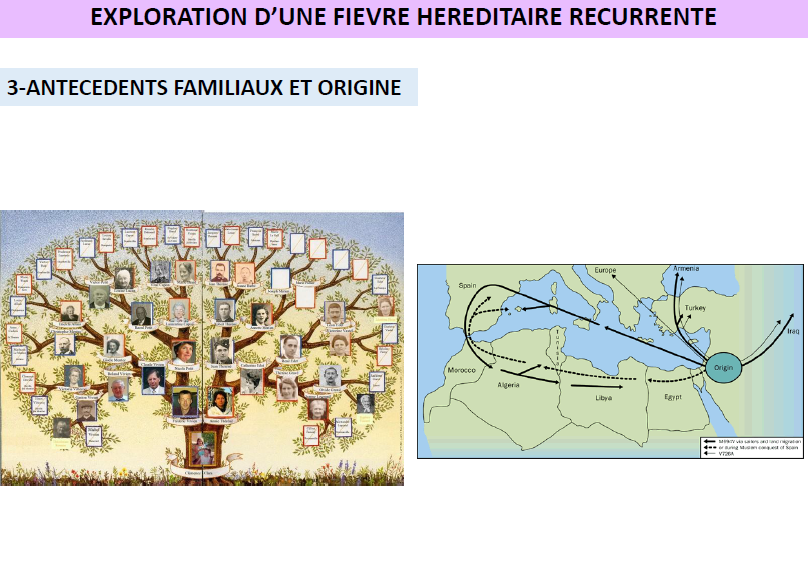 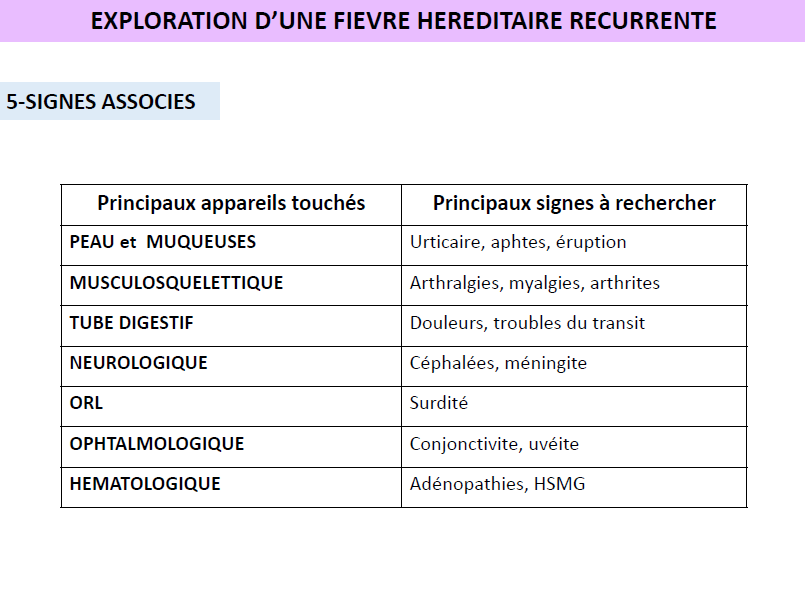 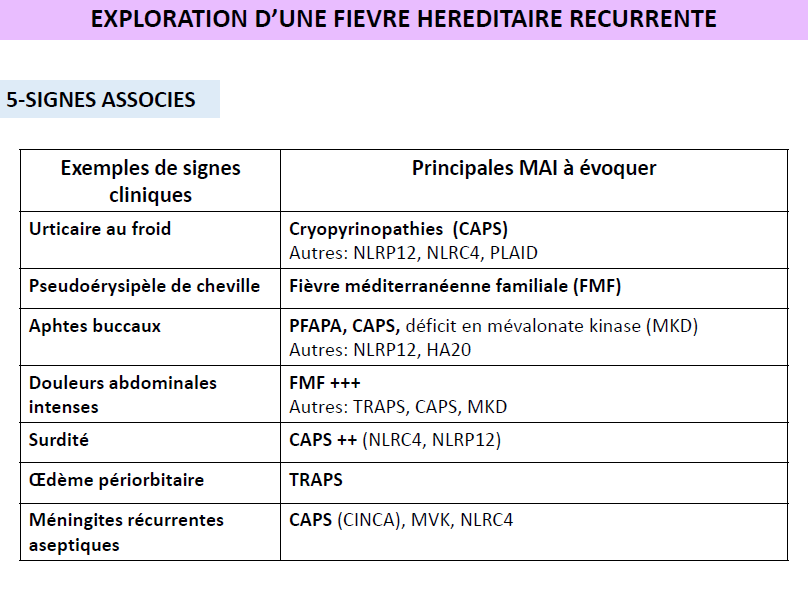 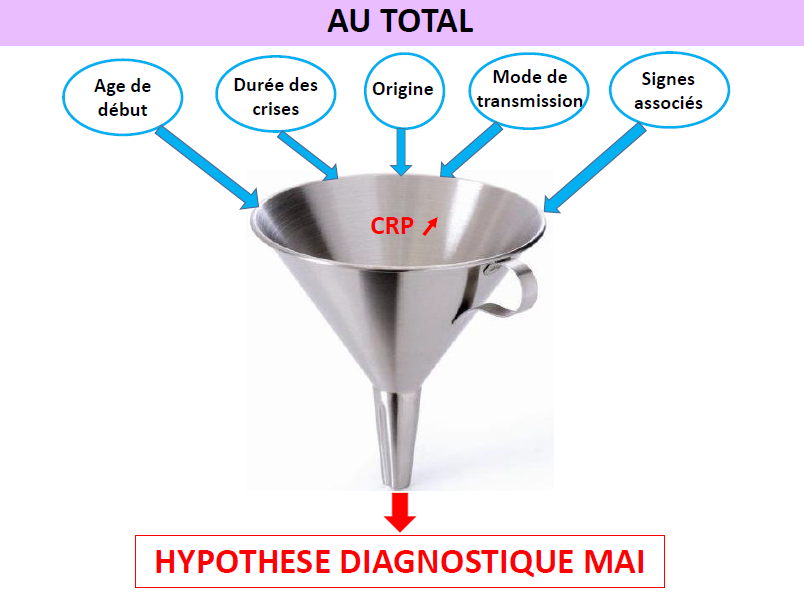 Plan
Définition des maladies auto-inflammatoires

 Mutations génétiques et physiopathologie

 Démarche diagnostique devant une fièvre récurrente héréditaire? 

Principales maladies auto-inflammatoires

Actualités dans les maladies auto-inflammatoires

Conclusion
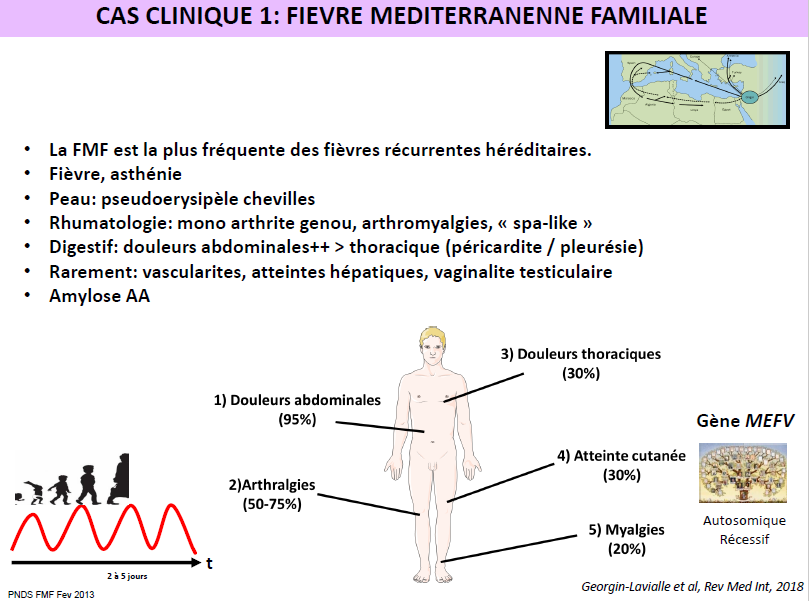 FIEVRE  MEDITERRANENNE FAMILIALE
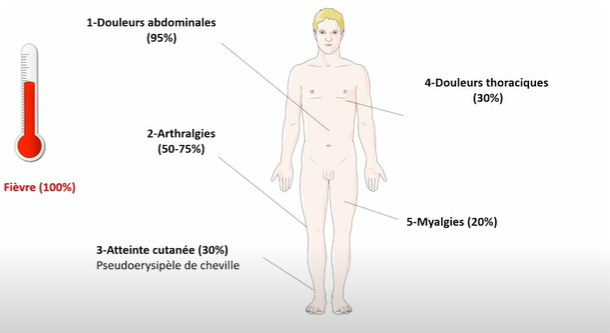 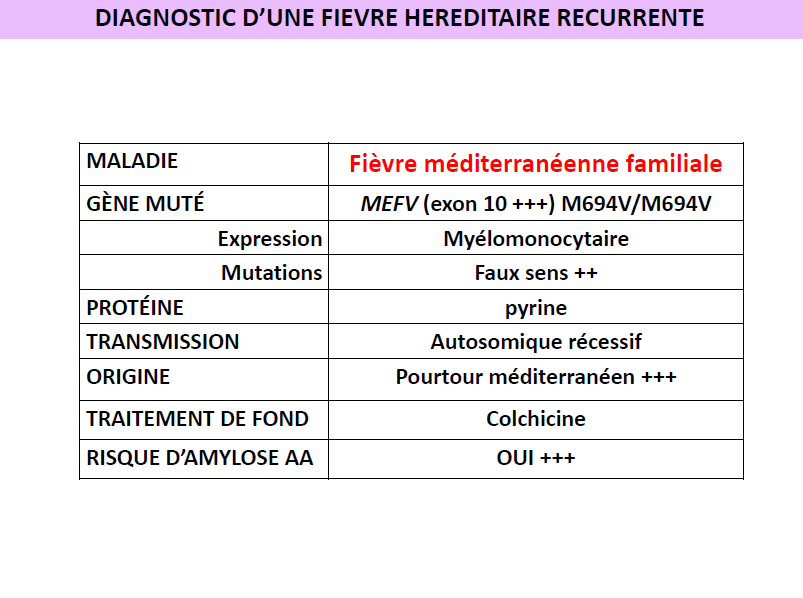 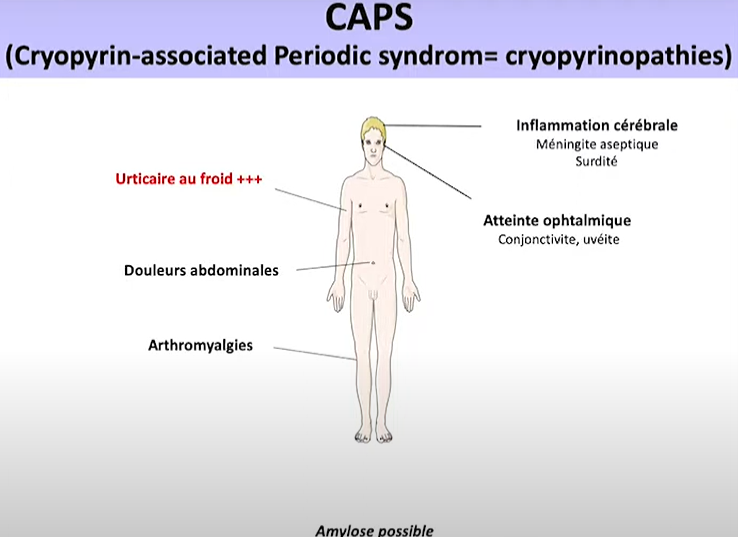 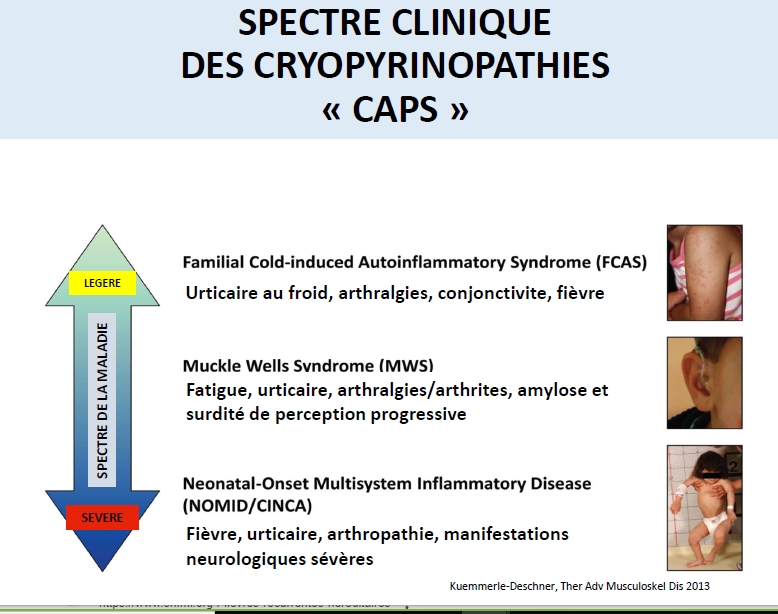 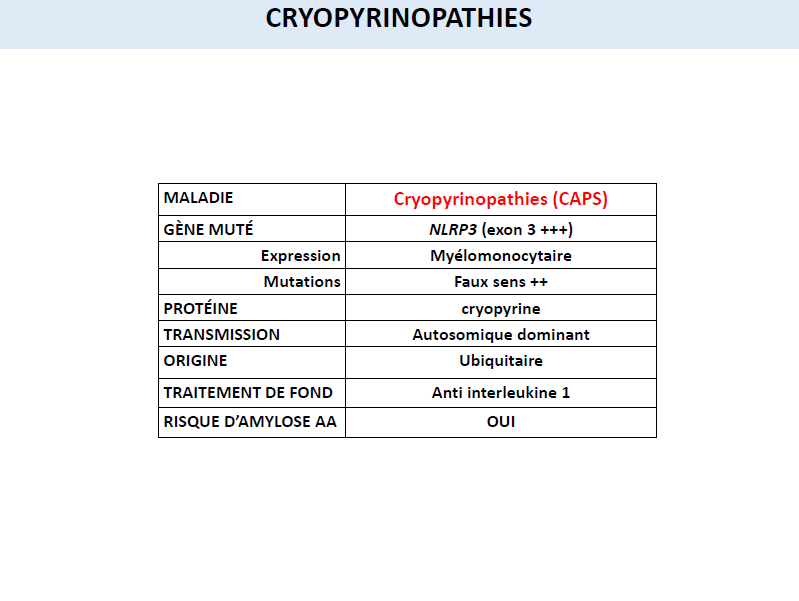 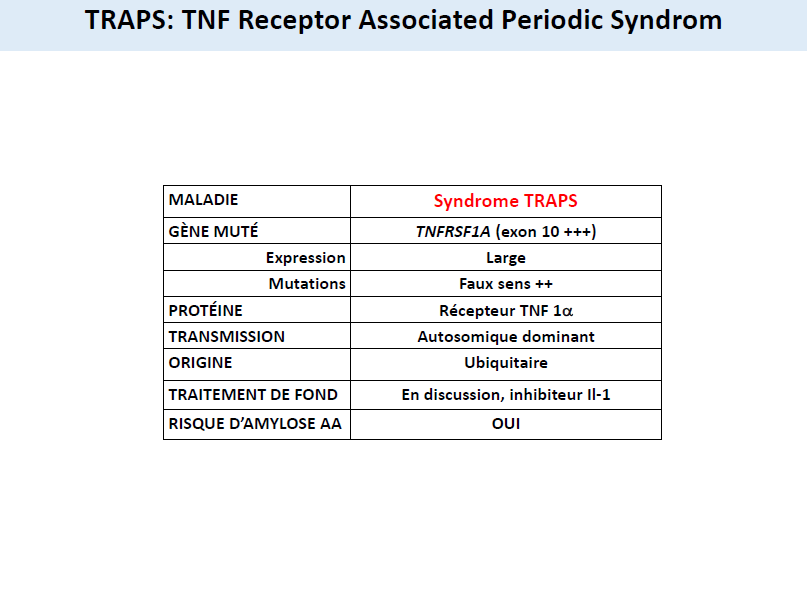 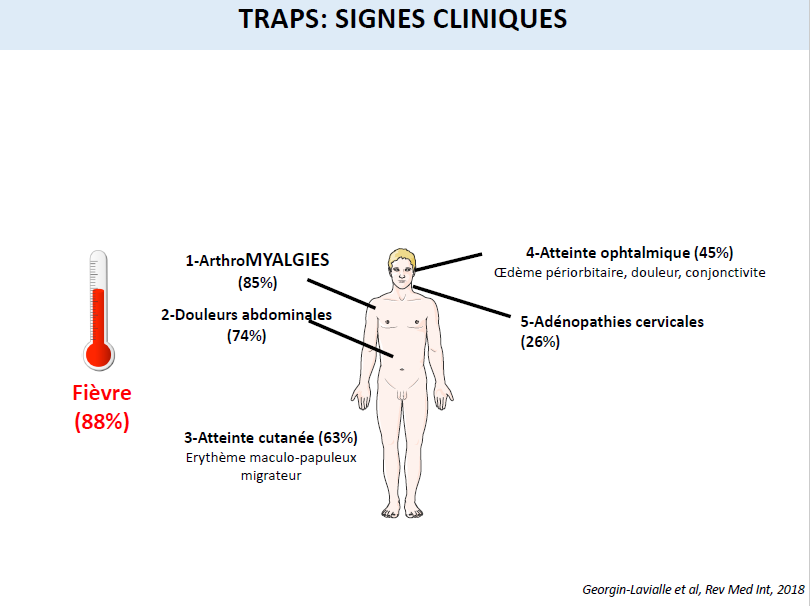 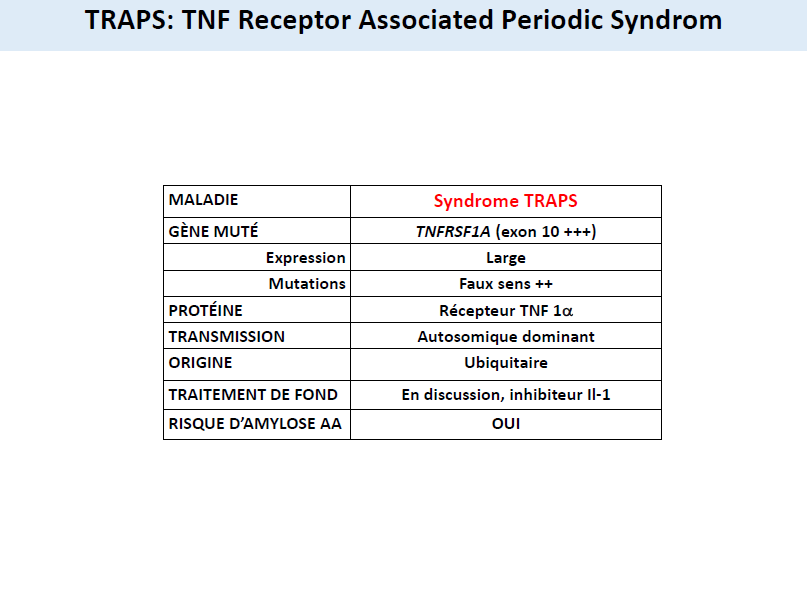 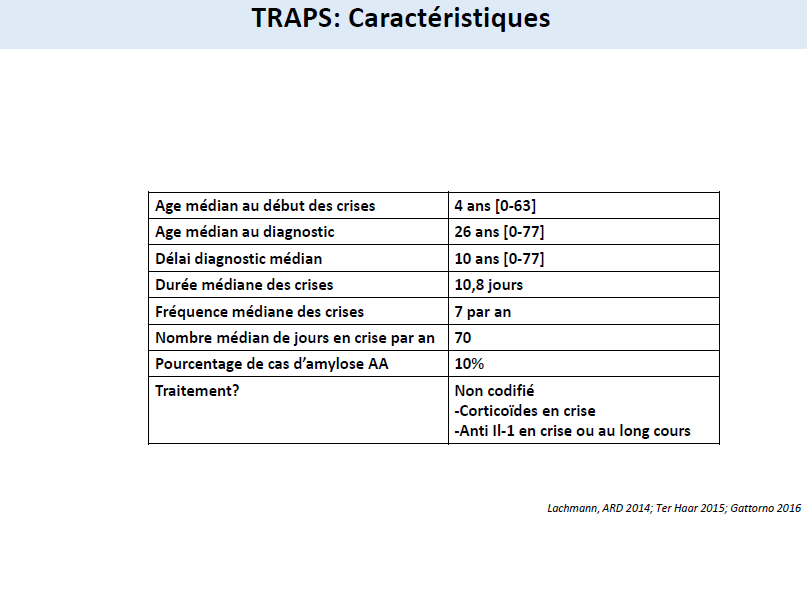 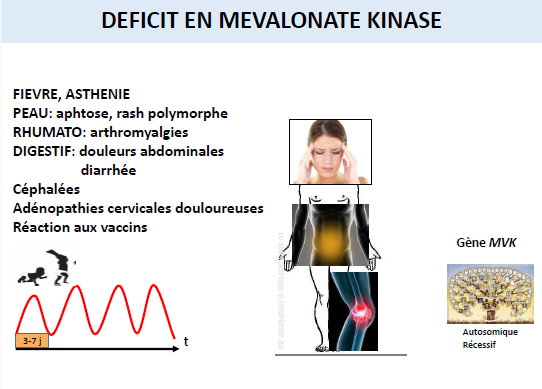 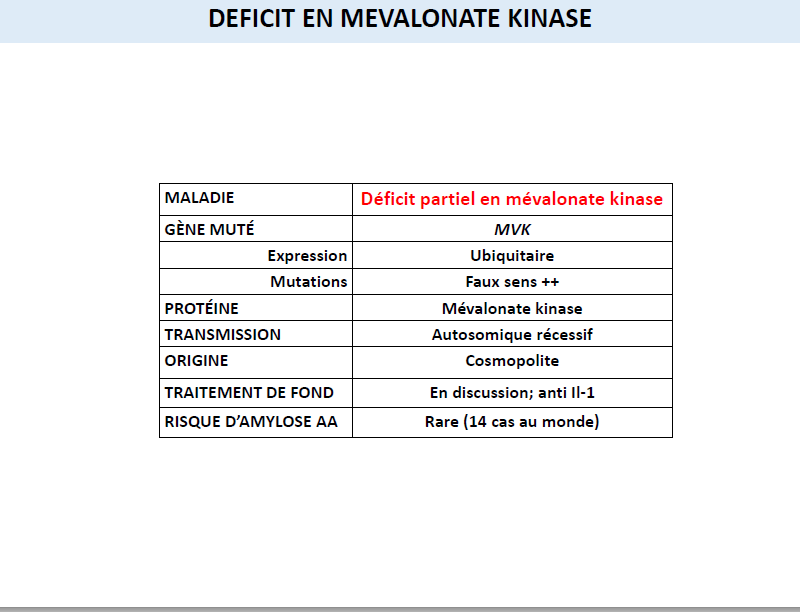 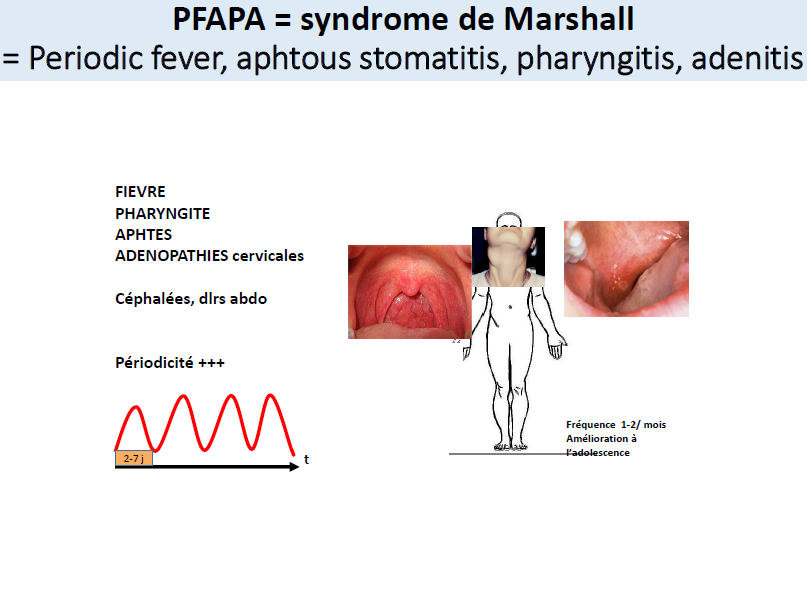 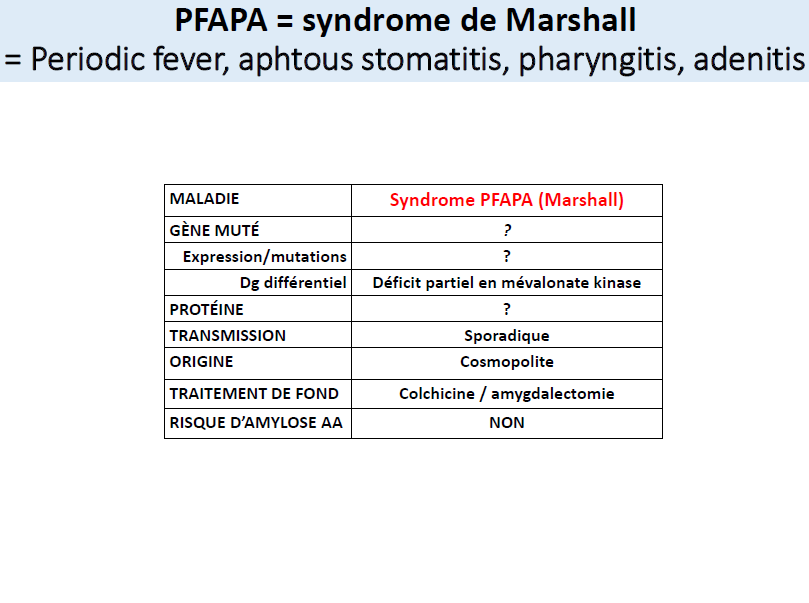 Plan
Définition des maladies auto-inflammatoires

 Mutations génétiques et physiopathologie

 Démarche diagnostique devant une fièvre récurrente héréditaire? 

Principales maladies auto-inflammatoires

Actualités dans les maladies auto-inflammatoires

Conclusion
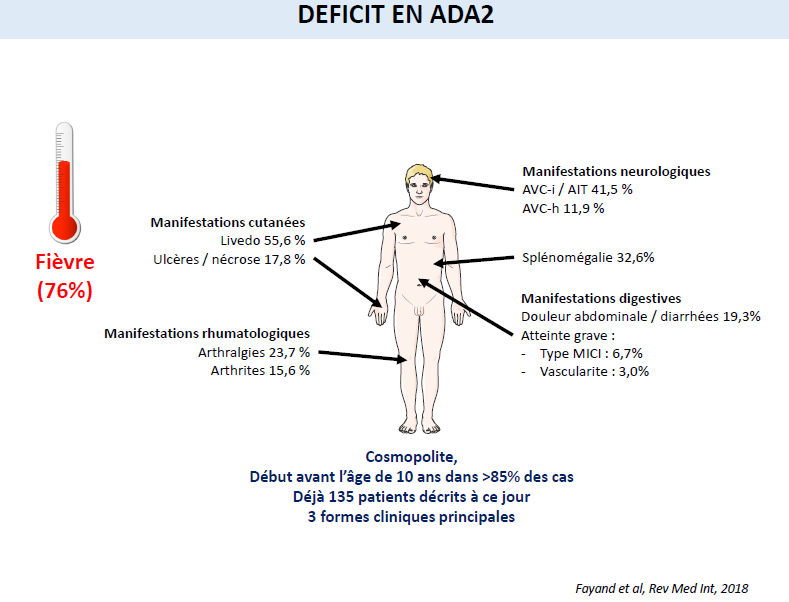 Syndrome de VEXAS
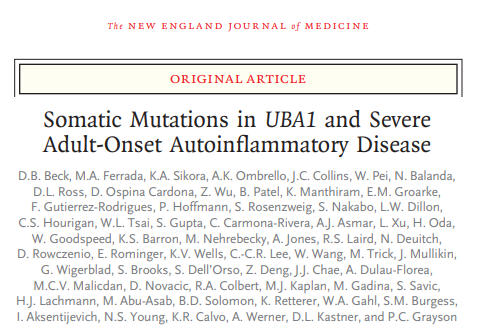 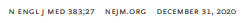 Syndrome de VEXAS
Syndrome de VEXAS
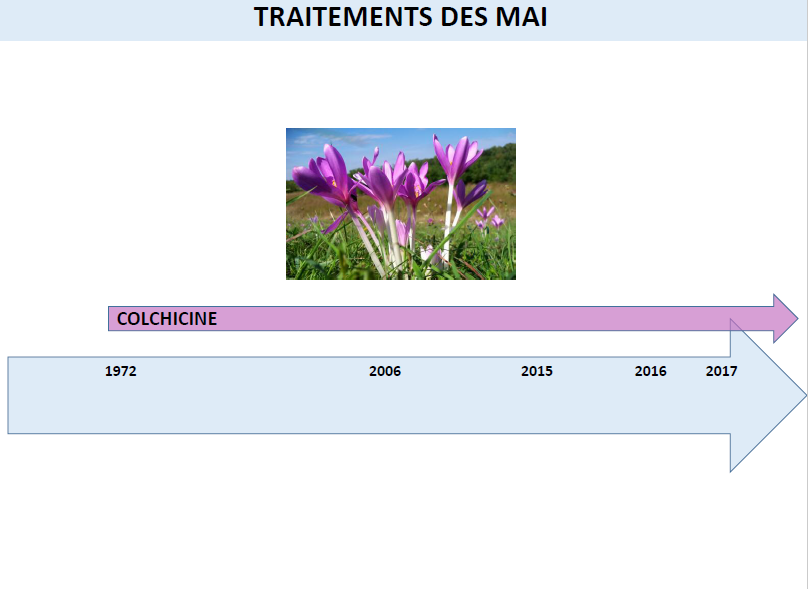 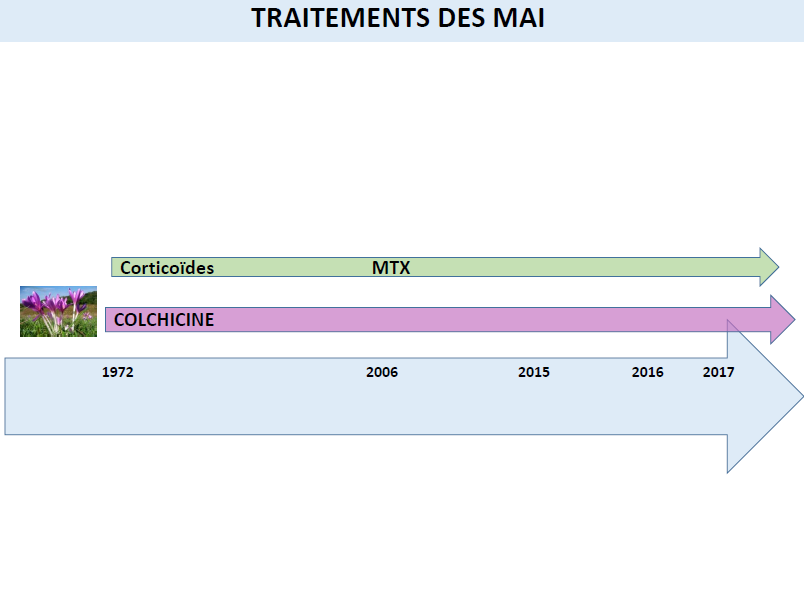 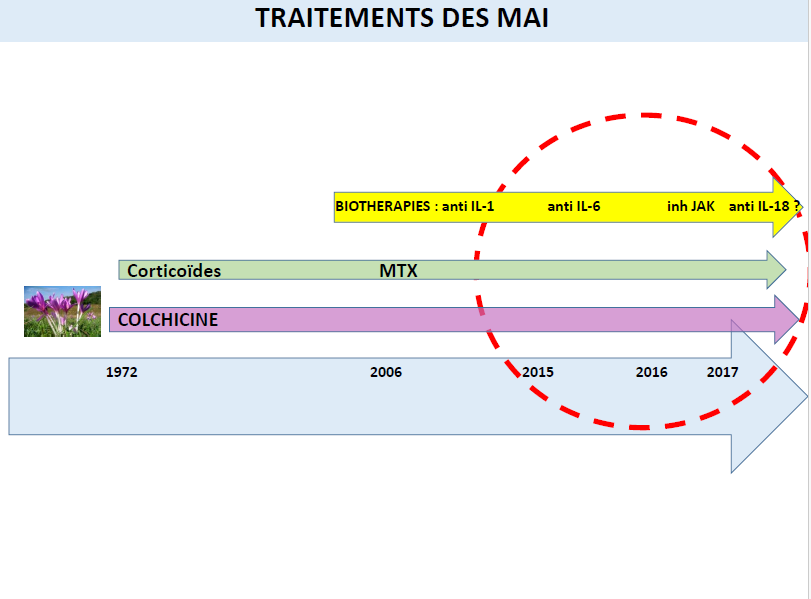 Plan
Définition des maladies auto-inflammatoires

 Mutations génétiques et physiopathologie

 Démarche diagnostique devant une fièvre récurrente héréditaire? 

Principales maladies auto-inflammatoires

Actualités dans les maladies auto-inflammatoires

Conclusion
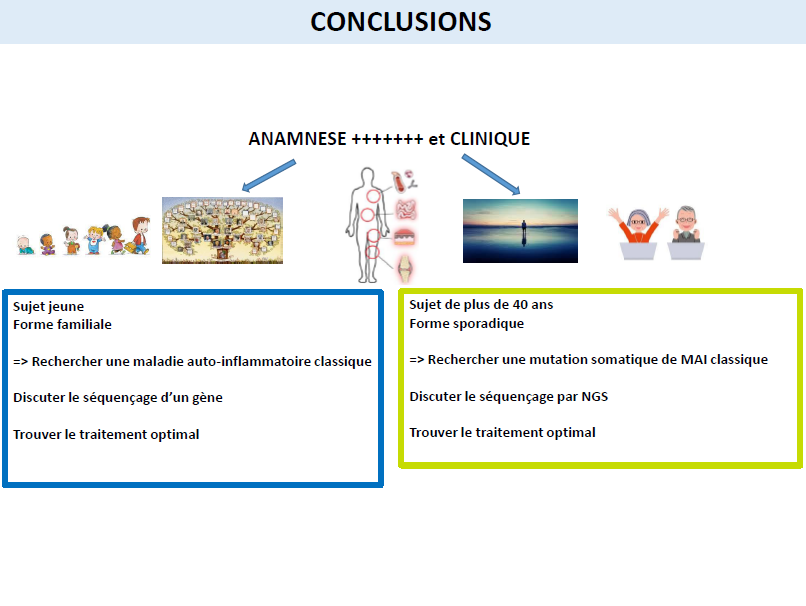 Merci de votre attention